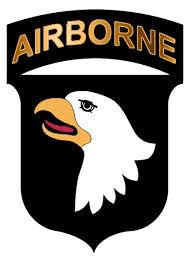 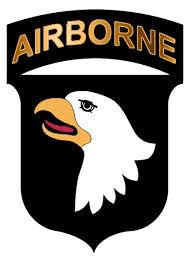 THE SABALAUSKI AIR ASSAULT SCHOOL
FY 26 FRIES/SPIES/RAPPEL MASTER COURSE SCHEDULE
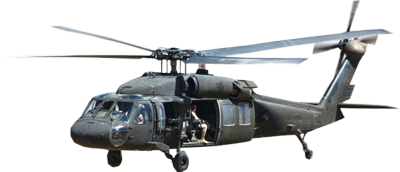 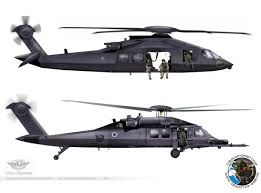